ChannelFinder
Kunal Shroff
Ralph Lange
Michael Skinner
Motivation and Objectives
A flat name space restricts seriously:
Clients need to know all channel names beforehand
Portable generic clients must be simple
Apps need full configuration or framework supplied service
Develop a Directory Service
Generic
No dependency on installation and local conventions
Simple and fast (enough)
Use standards wherever possible
Provides "query-by-functionality"
Channel Finder service
A simple directory server
The directory data consists of Channels, with an arbitrary set of Properties(name-value pairs), and an arbitrary set of Tags(names).
Queried based on the channel name, property value and tags
e.g.
XF:31*IDA*&axis=4*&tag=aphla.sys.SR
All pvs from the insertion device 31 belonging to axis 4 with tag sys.XF:31
Publish/subscribe
Command/response
v3
v4
IOC
IOC
…
IOC
IOC
…
v4
Masar
CA client (JCA/CAJ)
pvA client
…
Core Client Technologies
Data Sources
CA
Sim
Test
pvA
AccelUtils
Aggregation
pvManager
Java/Python
Web based REST services
Data Definition
vTypes
API
ChannelFinder
Visualization
Graphene
API
Olog
CSS Core
ChannelFinder Integration
Olog Integration
…
...
…
BOY
Web UI and other clients
Scripts and utilities
Logbook
cfStore
DataBrowser
…
…
CSS
device FM1G4C02A
device FM1G4C02A
Usage from high level physics
Example*
corrector = Corrector(deviceName=`FM1G4C02A`)

xPos, yPos = corrector.getPositions()
```caget(‘SR:C02-MG:G04A{HFCor:FM1} Fld-I’) and caget(‘SR:C02-MG:G04A{VFCor:FM1} Fld-I’)```

corrector.setPositions(xPos=1.23, yPos=3.21)
```caput(‘SR:C02-MG:G04A{HFCor:FM1} Fld-I’, 1.23) and caput(‘SR:C02-MG:G04A{VFCor:FM1} Fld-I’, 3.21)```
[Speaker Notes: High level applications (HLA) deals with thousands of magnets, instruments and more channels. 
Organized/structured channel information is necessary. 
Channels linked to accelerator lattice and diagnostics are even better. 
Searching instead of remembering is easier for HLA users.]
ChannelViewer
Query can be construted for the Name, Property value, Tags associated with channels
Wildcard character like "*", "?" can be used in the queries
prop=val1||val2 is equivalent to prop=val1 OR prop=val2
prop=val1 tag=myTag is equivalent to prop=val1 AND tag=myTag
Properties/tag support
Add a tag/property to a channel or a group of channels
Remove a tag/property from a channel or a group of channels
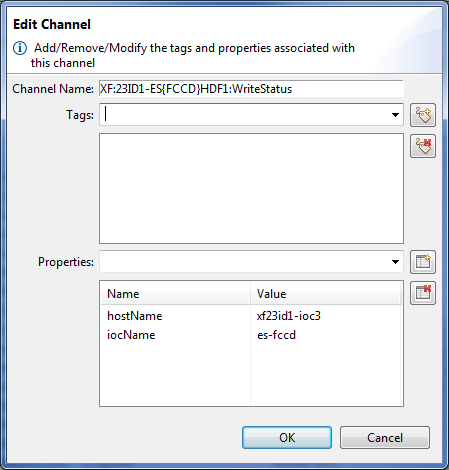 ChannelFinder & BOY
Dedicated ChannelFinder widgets
Channel Viewer
Channel Tree by Property
Waterfall
Channel Line Plot
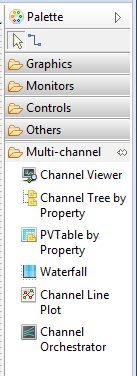 [Speaker Notes: channelviewer]
cfQuery function
=cfQuery(Vstring query) : VTable
ChannelFinder & BOY
The cfQuery function can be used to query channelfinder and use the output in any cs-studio widget.
[Speaker Notes: Orchestrator and histogram]
Auto-complete
Autocomplete hints for PV Names can be populated from channelfinder query results.
Populating ChannelFinder
Publish/subscribe
Command/response
v3
v4
IOC
IOC
…
IOC
IOC
…
v4
Masar
CA client (JCA/CAJ)
pvA client
…
Core Client Technologies
Data Sources
CA
Sim
Test
pvA
AccelUtils
Aggregation
pvManager
Java/Python
Web based REST services
Data Definition
vTypes
API
ChannelFinder
Visualization
Graphene
API
Olog
CSS Core
ChannelFinder Integration
Olog Integration
…
...
…
BOY
Web UI and other clients
Scripts and utilities
Logbook
cf-update
DataBrowser
…
…
CSS
Recsync : cfStore
How to add new channels
Without having to learn the client api's
How to manage existing channels
Orphaned channels
Moved channels
Recsync : cfStore
The record synchronizer 
A client (RecCaster) which runing as part of an EPICS IOC (EPICS support module)
A server (RecCeiver) which is a stand alone daemon. 
Together they work to ensure the the server(s) have a complete list of all records currently provided by the client IOCs.
Recsync Information
The EPICS Base Version
A white listed set of environment variables
The name and type of all records
Any info() tags associated with these records

https://github.com/mdavidsaver/recsync
Recsync : cfStore
The properties currently managed with cfStore
hostName
iocName
pvStatus : Active or InActive
time : The last time the above properties where updated
cf-properties
Python script part of the CFPropertyManager which populates CF properties using the sites naming convention.
>> CFPropertyManager hostName.iocName.dbl property.cfg
hostName.iocName.dbl 
The output of the dbl command
property.cfg
A configuration file which defines a list of property name and their corresponding regular expression
e.g. 
	devName=[{][^:}][^:}]*		
	devType=[:][^{]*?[:}](?!.*[{])	

Thanks to Michael Skinner
ChannelFinder v3
First Performance Estimates
Test database contains 150k channels, with 7 properties each
Performance of getting channels with properties by property wildcard match:				1st call		subsequent calls
	 1 ch (500B data)	0.47s 		0.009s
	2k ch (700kB data)	0.6s		0.13s
	4k ch (1.5MB data)	1.4s		0.9s
	(regular desktop machine, no optimization whatsoever)
ChannelFinder in productions
Number of channels = 150K
Number of properties > 15
Number of tags > 20
Motivation
Primary
Improve performance

Secondary
Pagination
More search options
Streaming support
Query Channels 
List tags
List properties
Performance Environment
Database
150k channels
40 properties
60 tags
Queries
Search using wildcards for channel names and property values
Result Size
Each channel is 1127 bytes
Performance Numbers
CF v1:Mysql performance results
CF v3:Elastic performance results
New datastructure
"channel":[   {"@name":"XF:31IDA-OP{Tbl-Ax:X1}Mtr”,     
"@owner":”train”,
"properties":{    "property"	[ {"@name":"handle","@value":"Setpoint","@owner":"train"},  {"@name":"axis","@value":"01","@owner":"irmis"},    {"@name":"hostname","@value":”train.org.epics","@owner":"train”}, {"@name":"iocName","@value":”motorsim","@owner":"train”, {"@name":"time","@value":"2016-03-21…","@owner":"train"}]}, 
"tags":{"tag":[       {"@name":"sys.XF:31","@owner":"operator"},       {"@name":"motor","@owner":"train"}]}
"name":"XF:31IDA-OP{Tbl-Ax:X1}Mtr",
"owner":"train",
"properties":
	["handle":"Setpoint",
	 "axis":"1",
 	 "hostname":"training.org.epics",
	 "iocName":"motorsim",
	 "time":"2016-03-21…"]
"tags":
	["motor",
	 "sys.XF:31"
	]
Future steps
Expand the Querying API support to exploit all the features to the elastic Query DSL
Further optimize Server – Client data transfer
BSON?
Links
Fork us on github
https://github.com/channelfinder